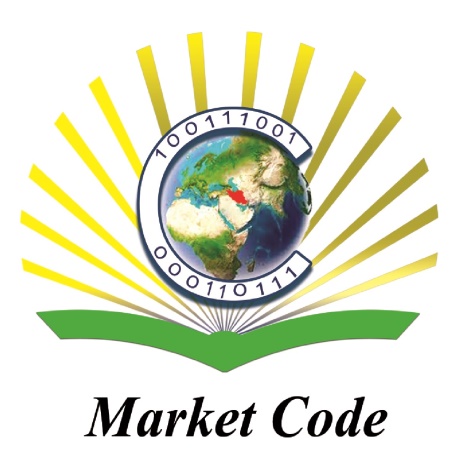 بررسی استفاده از ماکرو Define-DPM-timestep در فلوئنتفرزین منصوریاردیبهشت 96MarketCode.ir
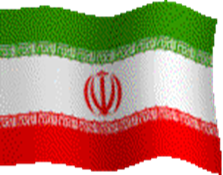 در نرم‌افزار فلوئنت دو کد برای گام زمانی تعریف شده است. یک کد گام زمانی واهلش ذره را محدود کرده و کد دیگر گام زمانی حل مسئله را مشخص می‌کند. در این پروژه گام زمانی حل مسئله بررسی می‌شود. در این مسئله گام زمانی با استفاده از کد udf  برای مدل‌های دو بعدی و سه بعدی بررسی شده است. نتایج نشان می دهد که هم مسائل دو بعدی و هم مسائل سه بعدی، بسیار وابسته به زمان می باشند و گام زمانی نقش تعیین‌کننده‌ای در نتایج بدست آمده از تحلیل دارد. در نتیجه       می توان گفت با استفاده از یک گام زمانی بهینه با DEFINE-DPM-TIMESTEP  زمان محاسبات کاهش می یابد و دقت محاسبات به طور قابل توجهی افزایش می یابد.کدDEFINE_DPM_TIMESTEP  را می‌توان برای تغییر گام زمانی برای ردیابی ذرات در مدل اویلری لاگرانژی،  بر اساس ورودی های مشخص شده توسط کاربر در کاربردهای خاص استفاده کرد.
در این مطالعه یک لوله ی U  شکل به صورت سه بعدی  و یک منیفولد به صورت دو بعدی ، در نرم افزار fluent 14 مورد بررسی قرار گرفته است.
در مدل سه بعدی که لوله‌های U  شکل هستند،کاربرد بسیار زیادی در راکتورها، مبدل‌های حرارتی، کلکتورهای خورشیدی و ...دارا می باشند. وجود خم در این لوله‌ها باعث پیچدگی رفتار مواد هنگام حرکت در این لوله‌ها شده است. 
مدل دو بعدی مورد بررسی نیز یک منیفولد ورودی می‌باشد. منیفولد یا گازگاه قطعه‌ای د‌ر پیشرانه وسیله‌های نقلیه موتوری است که به دو نوع منیفولد ورود‌ی (Inlet) و خروجی (Outlet) و یا منیفولد هوا و د‌ود دسته‌بند‌ی می‌شود. وظیفه منیفولد د‌ود هد‌ایت و خارج‌کردن د‌ود د‌اغ حاصل از احتراق سوخت د‌ر پیشرانه به بیرون است د‌رحالی که وظیفه منیفولد هوا هد‌ایت مخلوط هوا و سوخت به د‌اخل محفظه احتراق است.
در این پروژه مدلسازی در دو حالت انجام شده است، در یک حالت مدل دو بعدی و در حالت دیگر مدل سه بعدی درنظر گرفته شده است. در هر دو حالت گام زمانی در کد DEFINE-DPM-TIMESTEP برابر 1e-2، 1e-4، 1e-6 و 1e-8 درنظر گرفته شده است و نتایج تاثیر این کد بر رفتار ذرات باهم مقایسه شده است. یک مدل نیز برای حالت دو بعدی و سه بعدی، بدون استفاده از کد udf  شبیه سازی شده است. 
در تمامی حالتهای 2 بعدی ذرات بدون سرعت و سیال هوا با سرعت 10 متر بر ثانیه وارد منیفولد می شوند. همچنین در یک گام زمانی ثابت تاثیر تغییر سرعت نیز بر مسیر ذرات بررسی شده است.
در تمامی حالتهای 3 بعدی نیز، سرعت ذرات و سیال 30 متر بر ثانیه  بوده و در یک گام زمانی ثابت به بررسی تاثیر تغییر سرعت بر مسیر ذرات گرداخته شده است.
مدل اویلری – لاگرانژی
این مدل در نرم افزار فلوئنت تحت عنوان DPM  معروف است. در این مدل یکی از فازها به صورت پیوسته(اولیه) یعنی سیال و یکی از فازها به صورت گسسته (فاز ثانویه) شامل ذرات، قطرات و حباب  می تواند باشد. فاز گسسته در فاز پیوسته پخش می شود و می تواند با فاز سیال انتقال مومنتوم، جرم و انرژی داشته باشد.فرمول بندی محیط گسسته در فلوئنت شامل این فرضیات است که فاز دوم به اندازه ای رقیق باشد که اثر ذره بر ذره و همچنین اثرات کسر حجمی ذره بر فاز سیال قابل صرفنظر باشد. بنابراین فاز ذره باید به صورت یک کسر حجمی نسبتا پایینی، معمولا کمتر از 10 درصد در فاز پیوسته حضور داشته باشد.
مدل اویلری – لاگرانژی
نتایج مدل 2 بعدی
درمدل اول از udf استفاده نشده است و همانگونه که مشاهده می شود تمامی ذرات به خروجی می رسند.
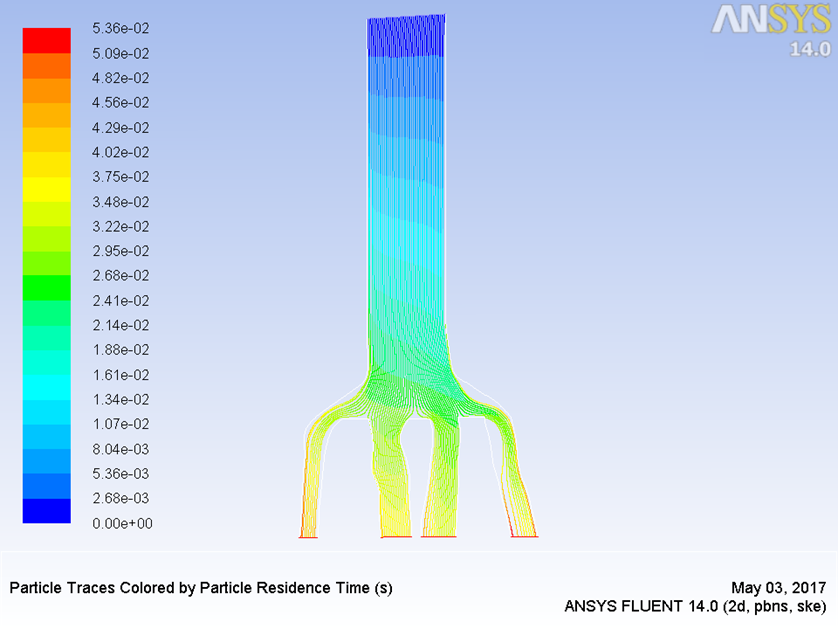 نتایج مدل 2 بعدی
در مدل دوم گام زمانی درنظر گرفته شده برابر 1e-2، در مدل سوم گام زمانی درنظر گرفته شده برابر1e-4و در مدل چهارم گام زمانی درنظر گرفته شده برابر               1e-6می‌باشد. 
مسیر ذرات در 1e-2
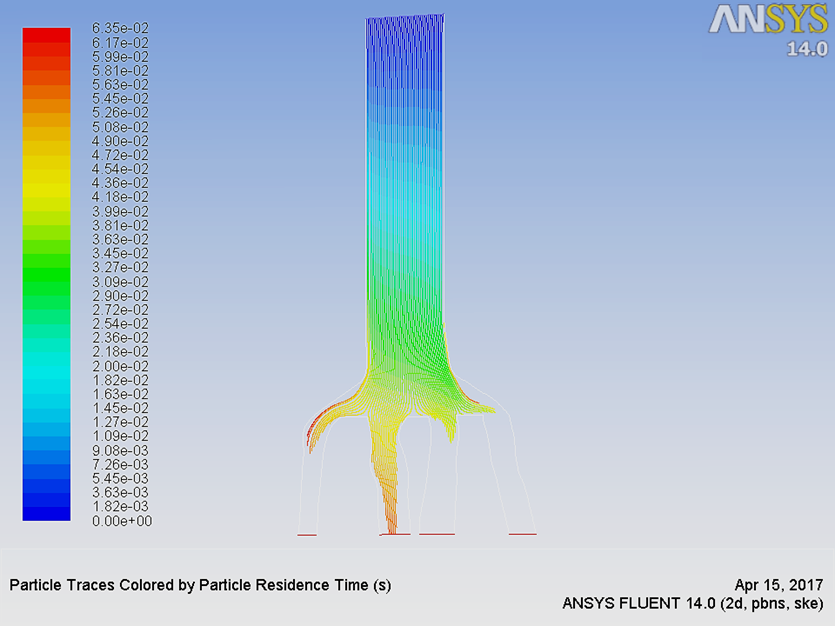 نتایج مدل 2 بعدی
مسیر ذرات در 1e-4
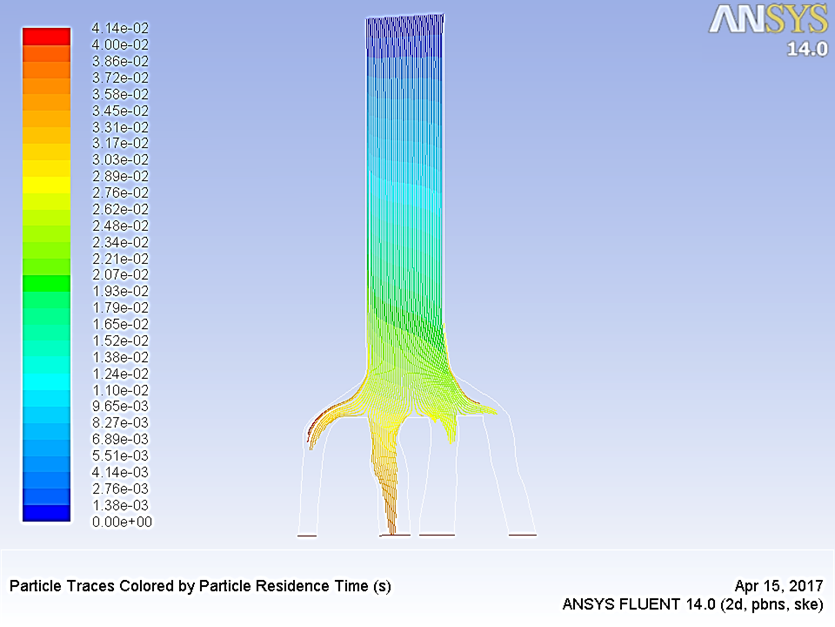 نتایج مدل 2 بعدی
مسیر ذرات در 1e-6
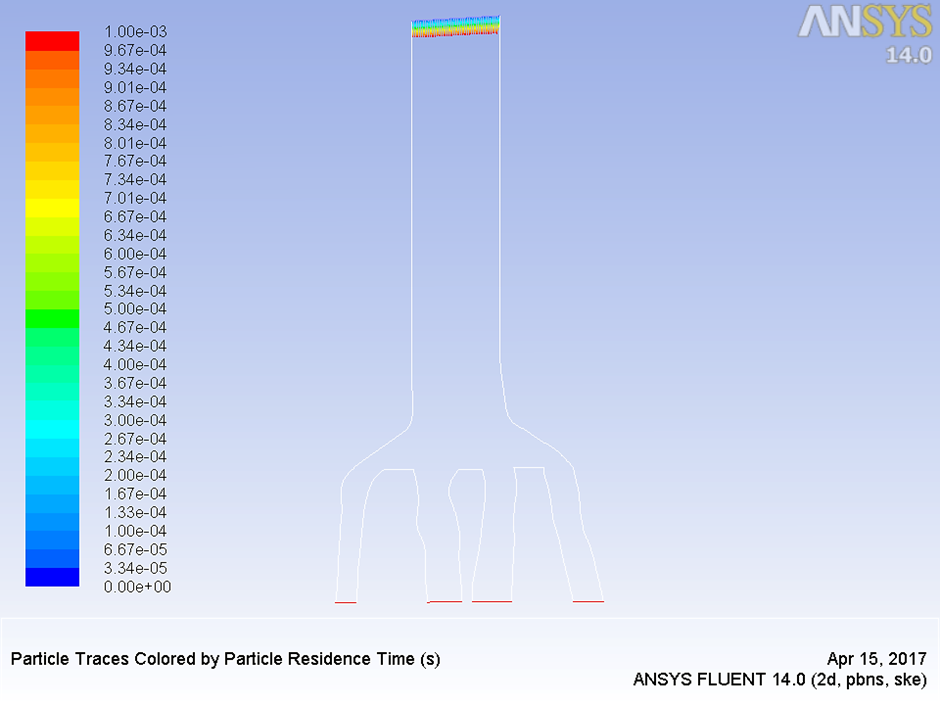 نتایج مدل2 بعدی
تاثیر تغییر سرعت در سرعت 10 متر بر ثانیه و در گام زمانی 1e-2
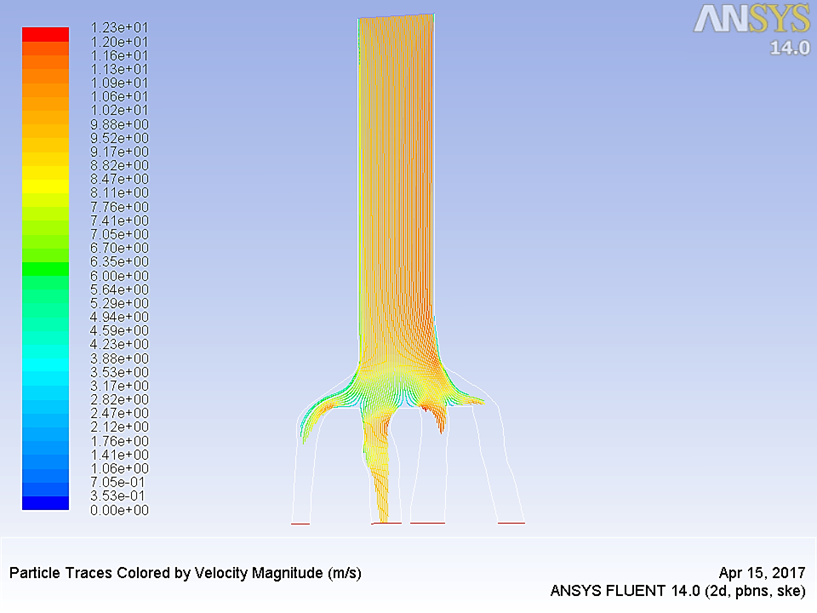 نتایج مدل2 بعدی
تاثیر تغییر سرعت در سرعت 20متر بر ثانیه و در گام زمانی1e-2
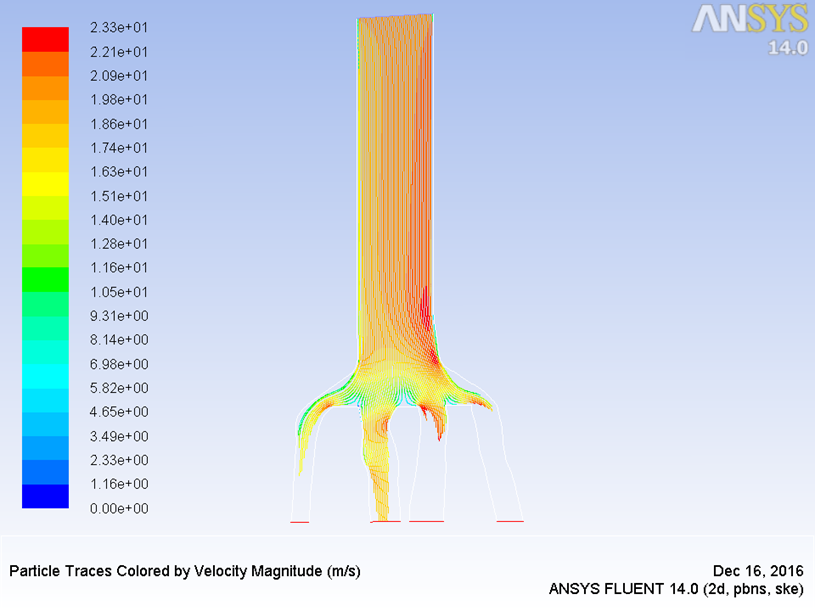 نتایج مدل سه بعدی
درمدل اول از udf استفاده نشده است و همانگونه که مشاهده می شود  تقریبا تمامی ذرات به خروجی می رسند.
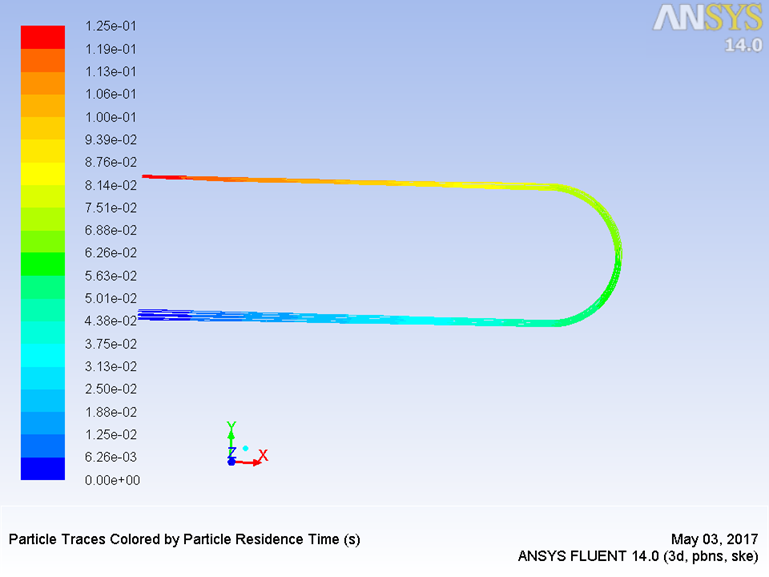 نتایج مدل سه بعدی
در مدل دوم گام زمانی درنظر گرفته شده برابر 1e-2، در مدل سوم گام زمانی درنظر گرفته شده برابر1e-4و در مدل چهارم گام زمانی درنظر گرفته شده برابر               1e-6می‌باشد. 
مسیر ذرات در 1e-2
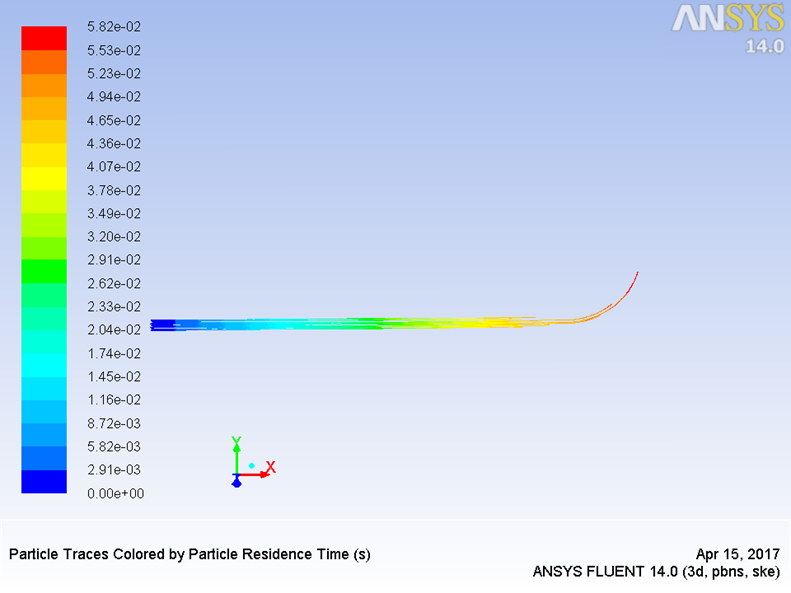 نتایج مدل سه بعدی
مسیر ذرات در 1e-4
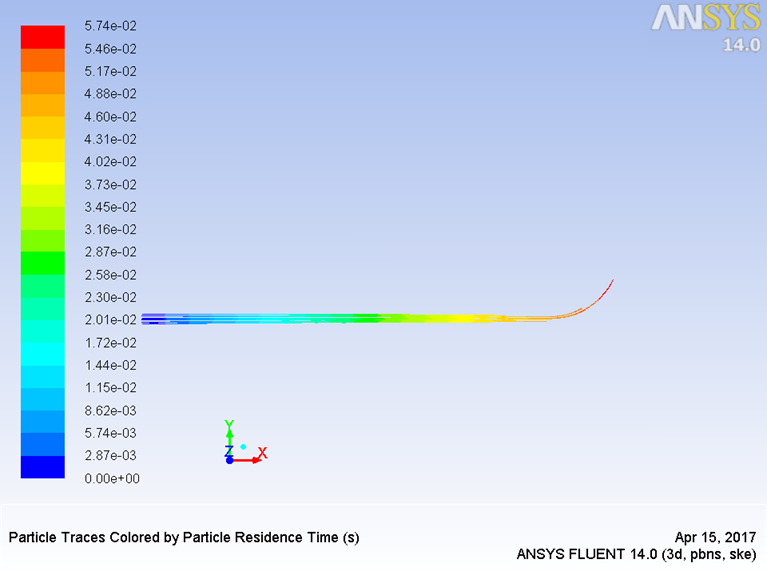 نتایج مدل سه بعدی
مسیر ذرات در 1e-6
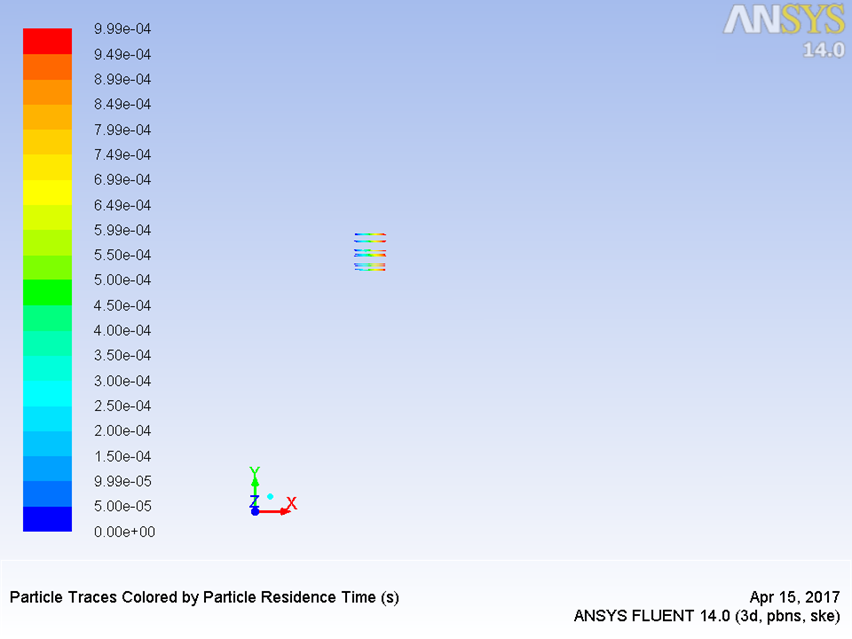 نتایج مدل سه بعدی
کانتور سرعت ذرات در 10 متر بر ثانیه و در گام زمانی 1e-2
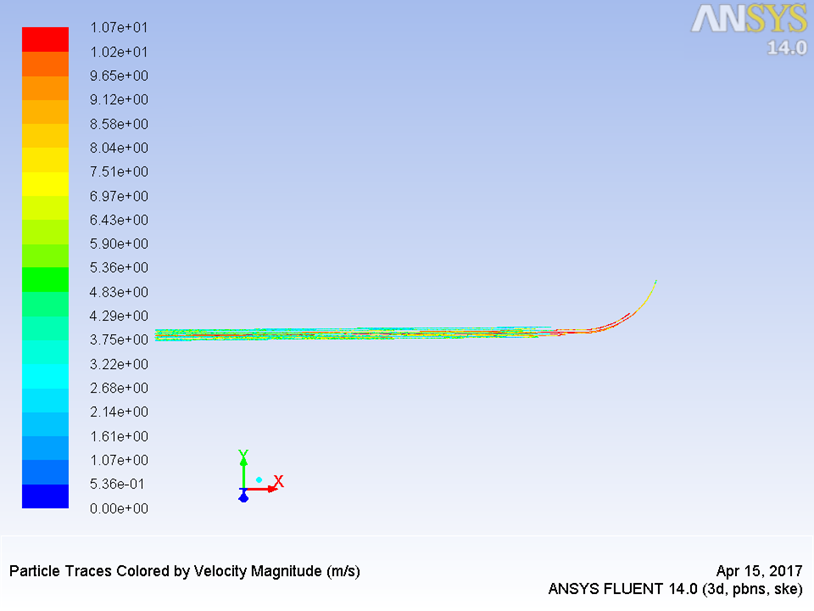 نتایج مدل سه بعدی
کانتور سرعت  ذرات در 30 متر بر ثانیه و در گام زمانی 1e-2
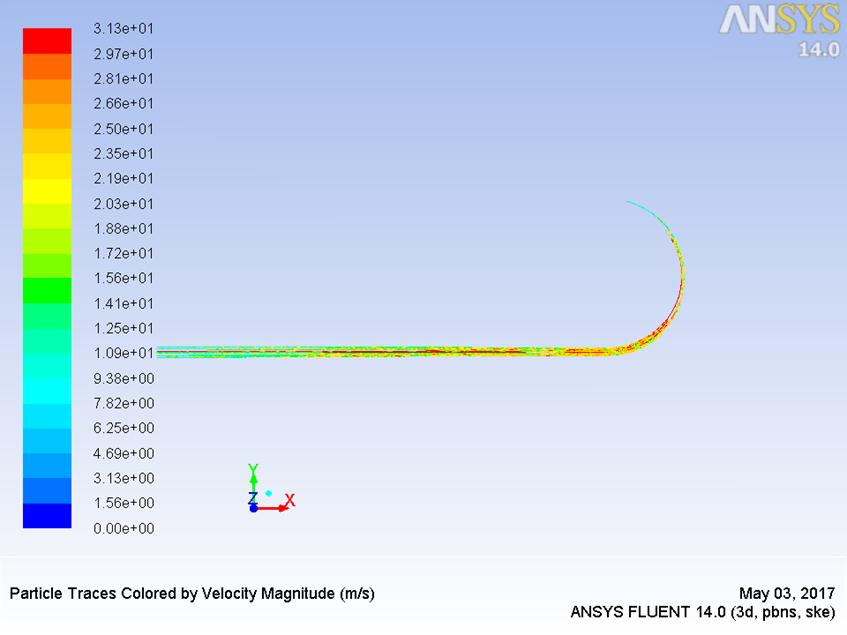 نتایج مدل سه بعدی
کانتور سرعت  ذرات در 60 متر بر ثانیه و  در گام زمانی 1e-2
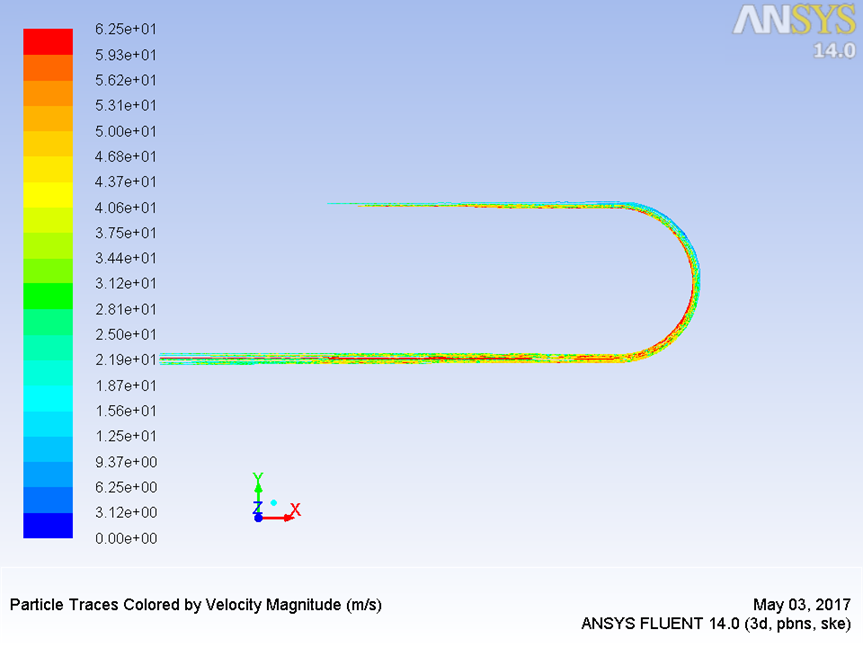 آنچه در این مستند خواهید آموخت
1- آشنایی با تئوری مدل اویلری-لاگرانژی در نرم افزار فلوئنت
2- نحوه تنظیمات مدل اویلری-لاگرانژی
 3- نحوه ی استفاده از ماکروی defin-dpm-timestep
نکات و الزامات
1-آشنایی اولیه با مدل اویلری-لاگرانژی
 2-آشنایی با زبان برنامه نویسی  C و یا  C++